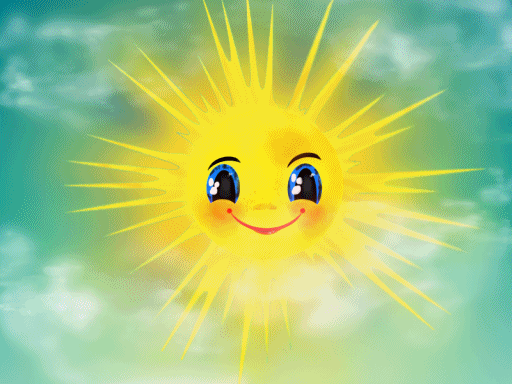 зима
сугроб
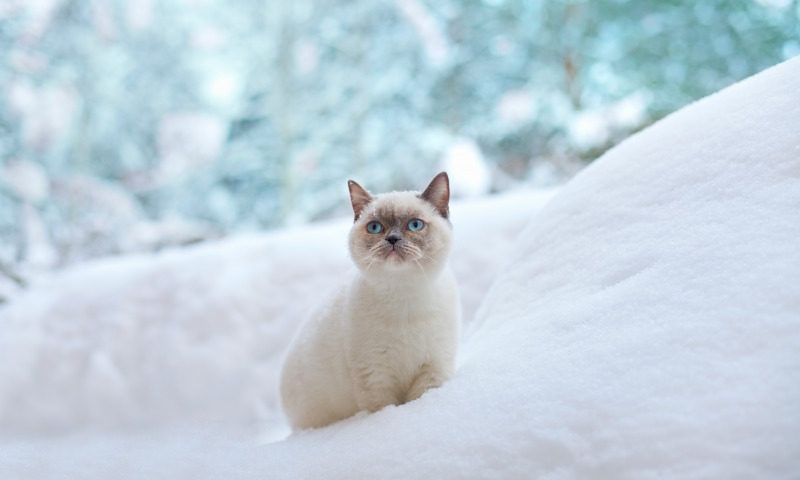 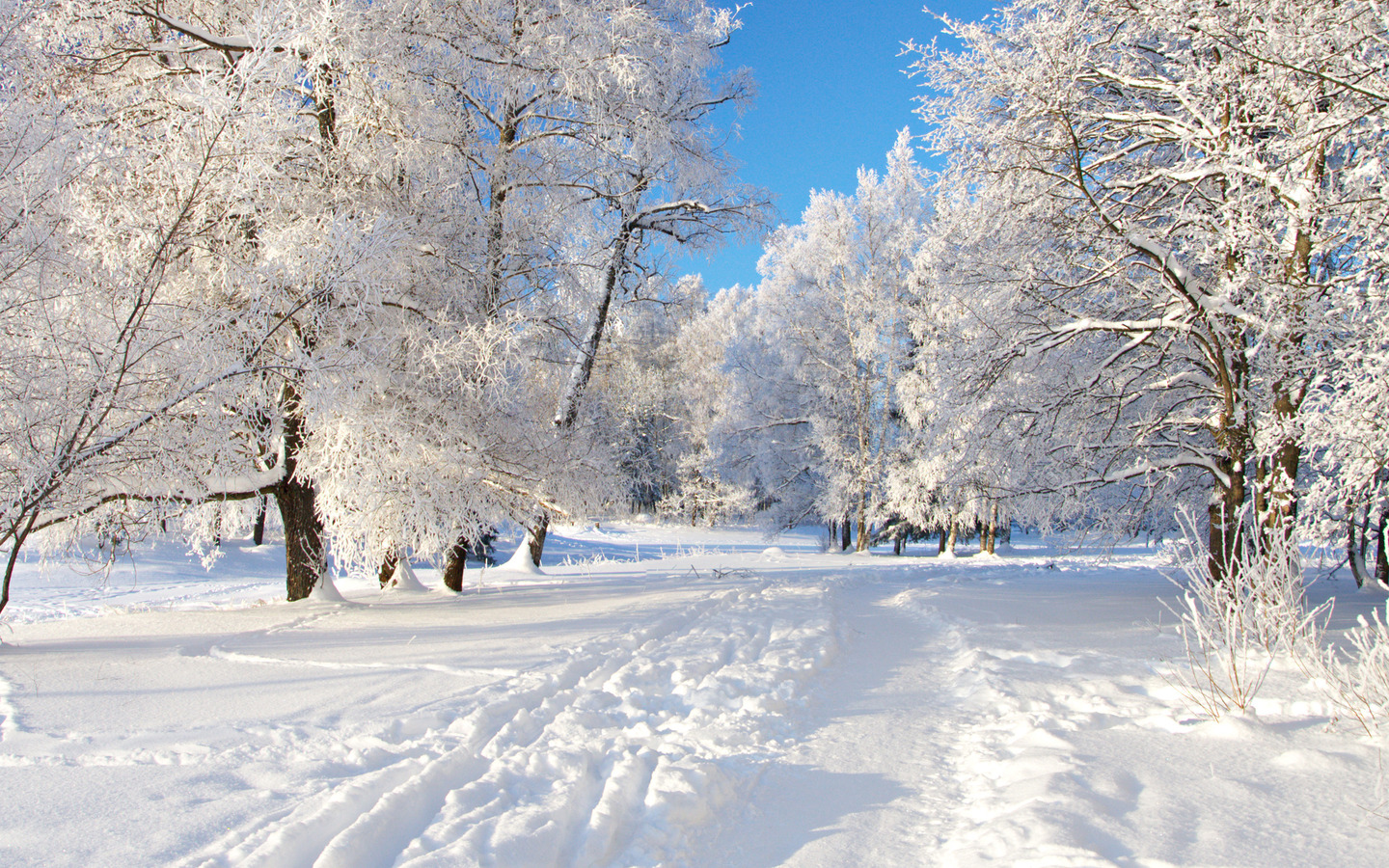 снежинка
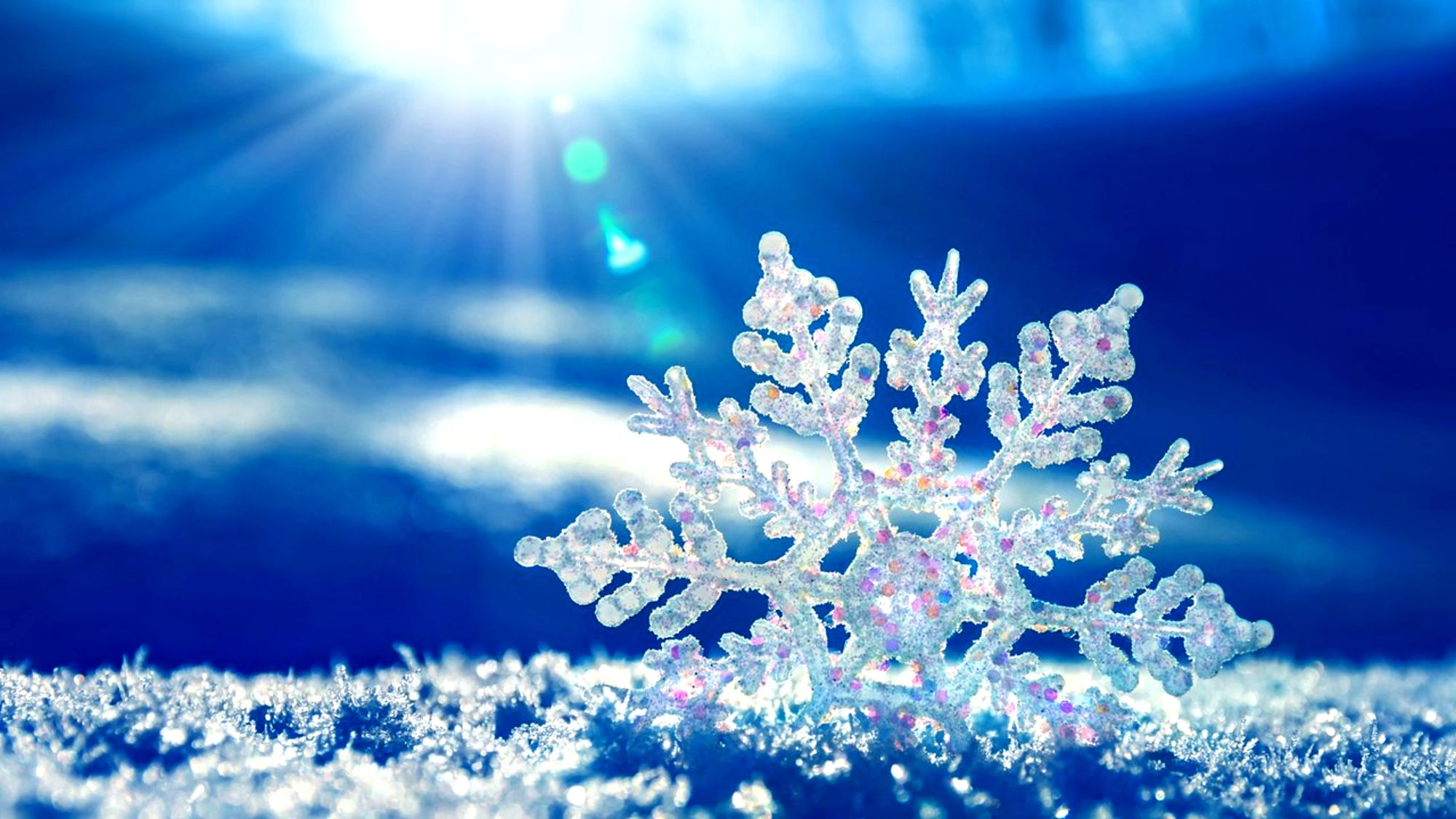 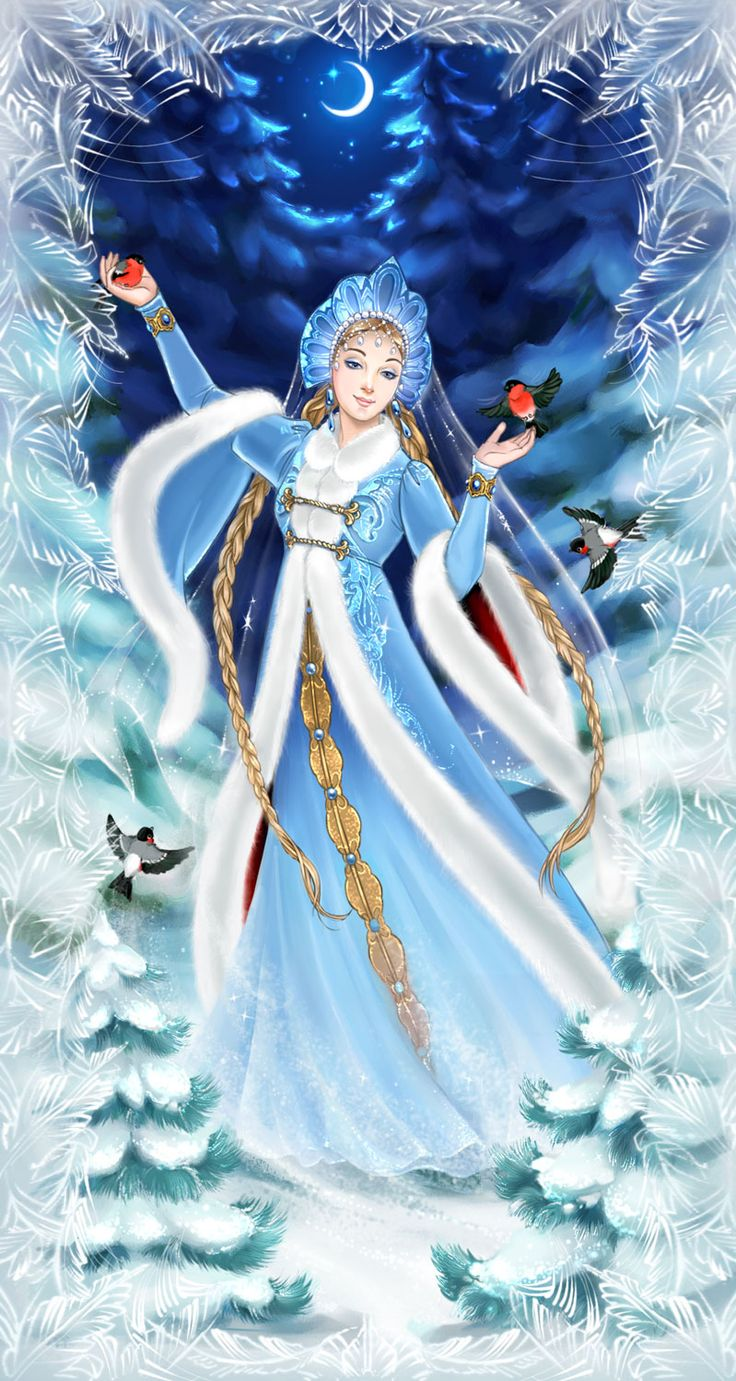 кормушка
февраль
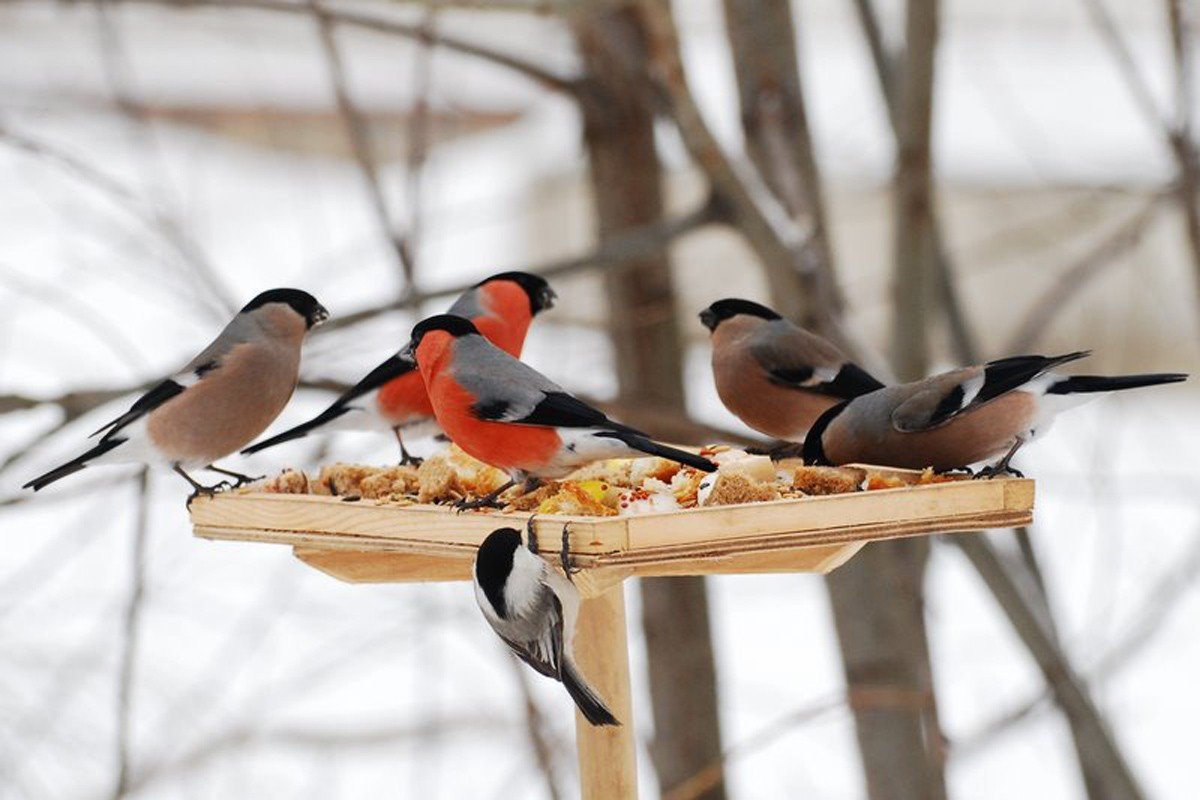 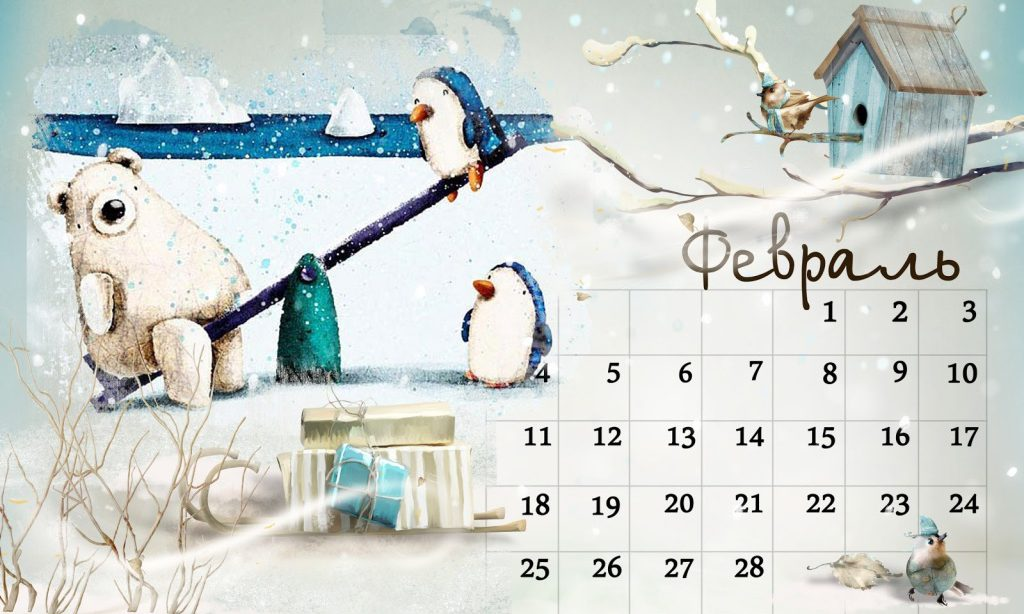 Снегурочка
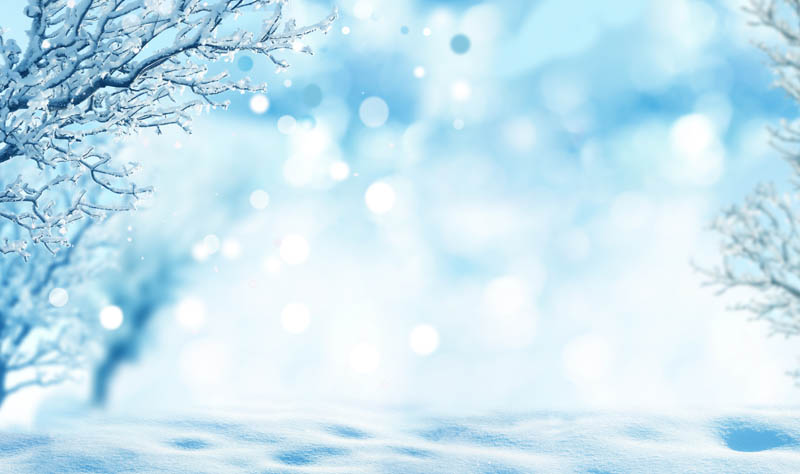 Существительное
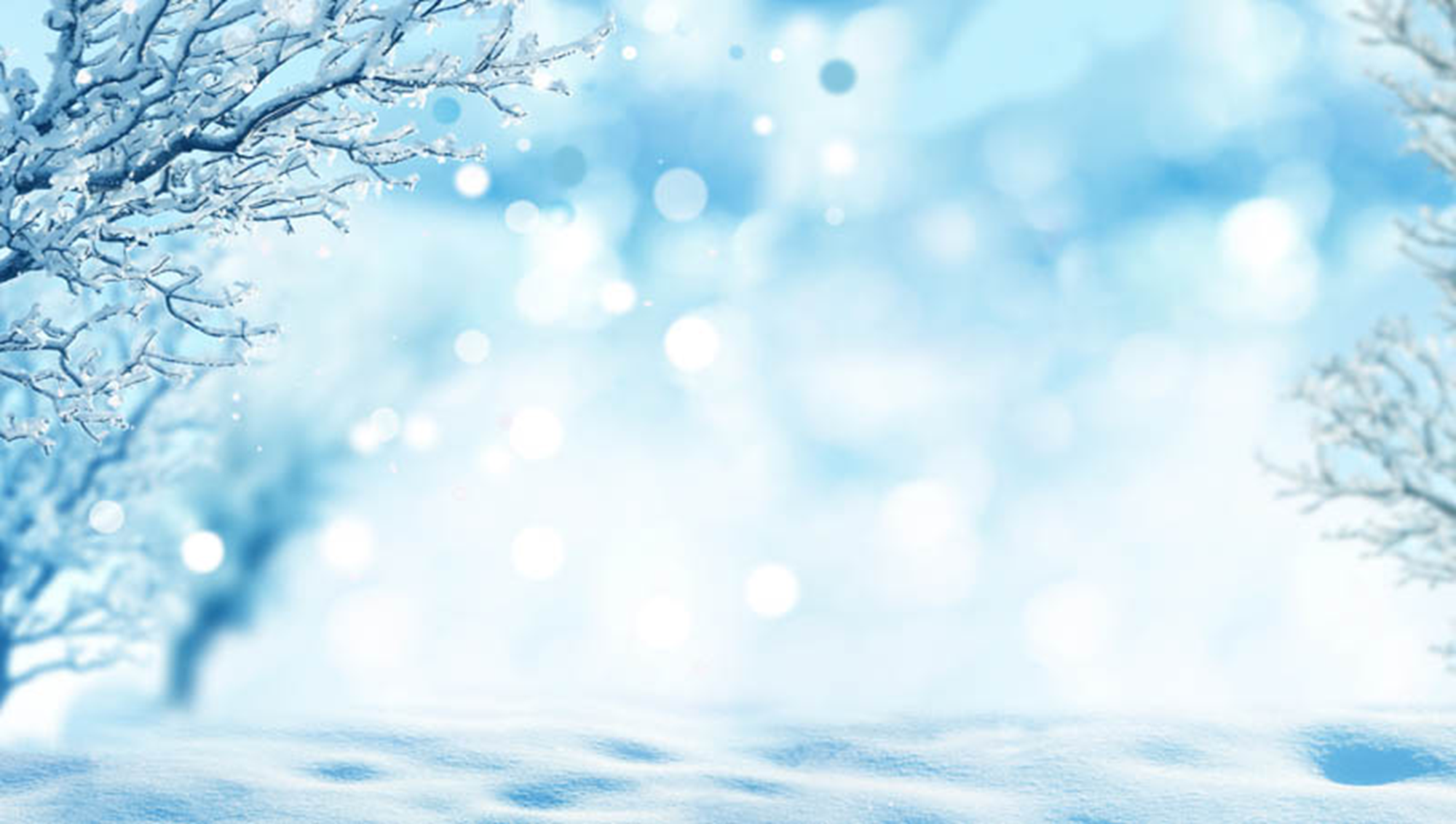 Собственные и 
нарицательные имена 
существительные.
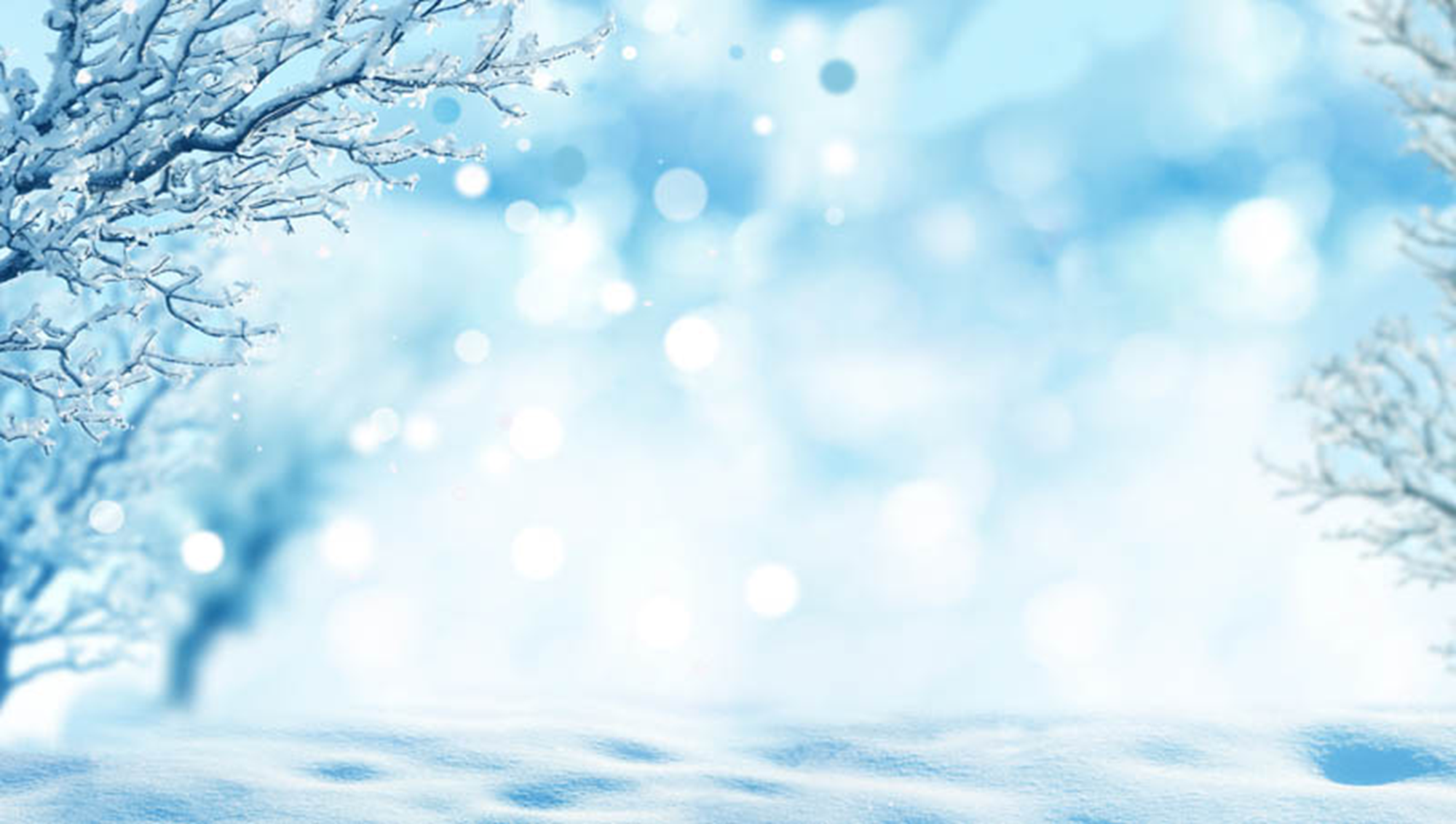 Одушевлённые и 
неодушевлённые имена 
существительные.
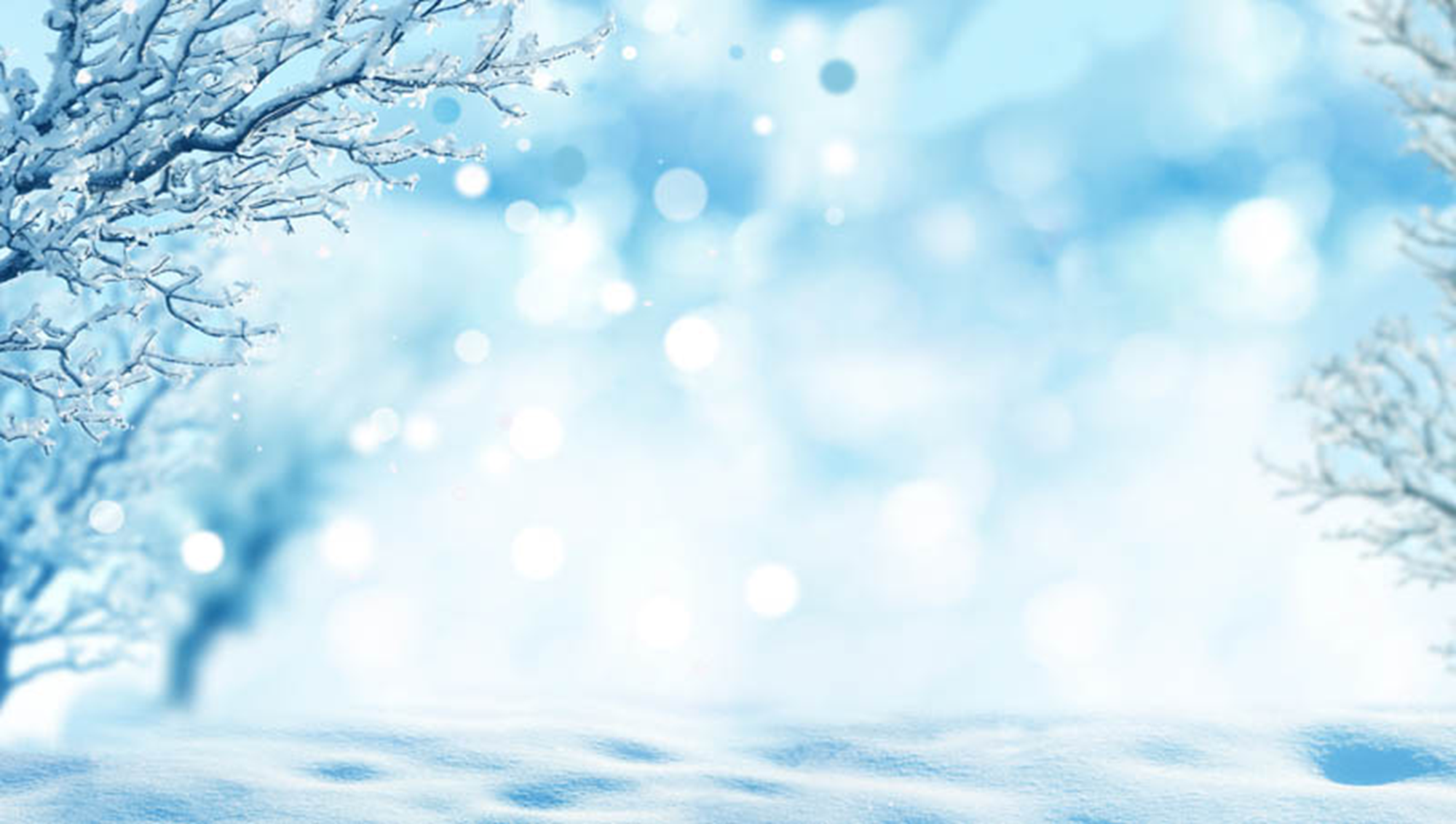 Одушевлённые и 
неодушевлённые имена 
существительные.
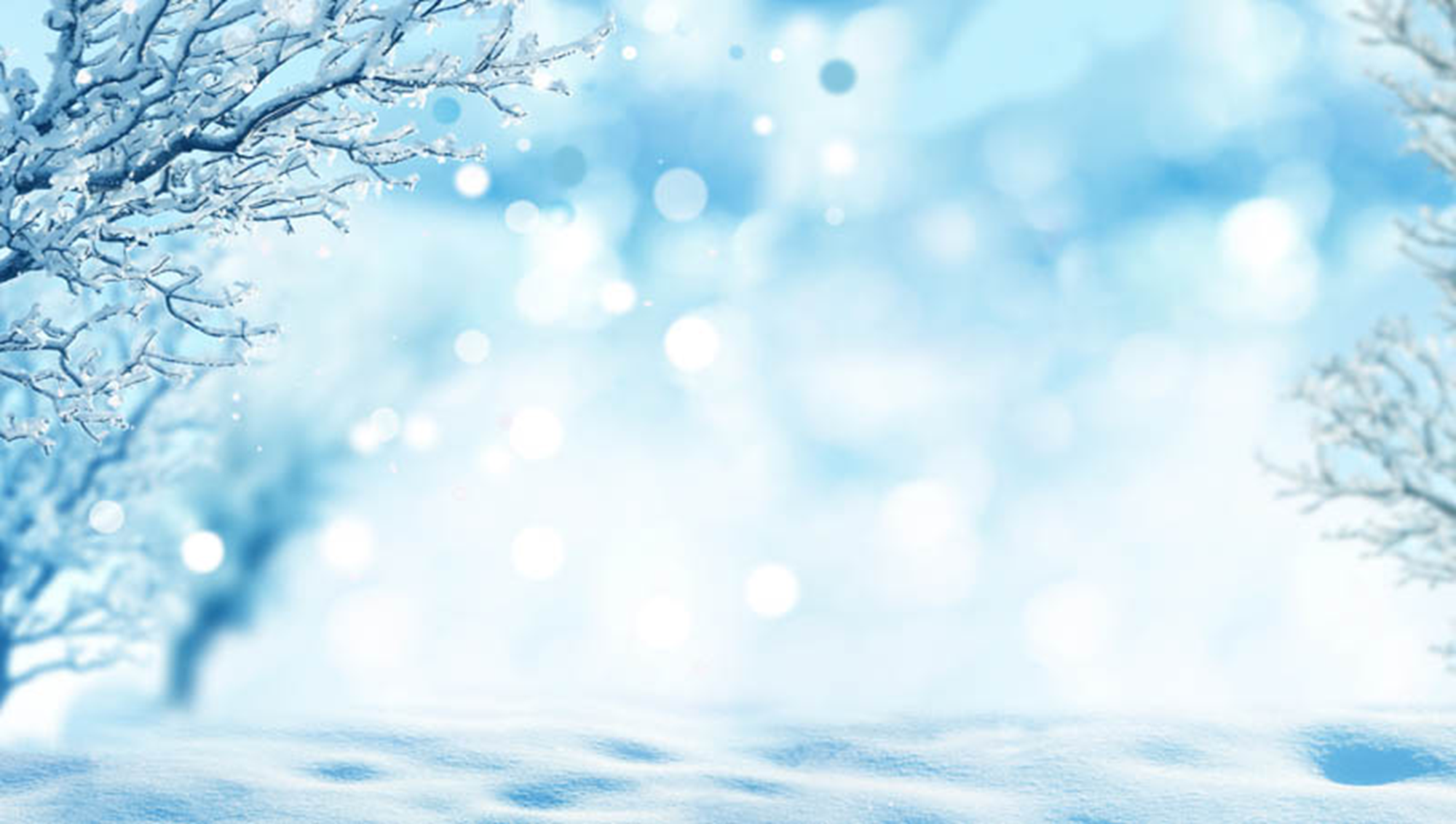 Род имён 
существительных.
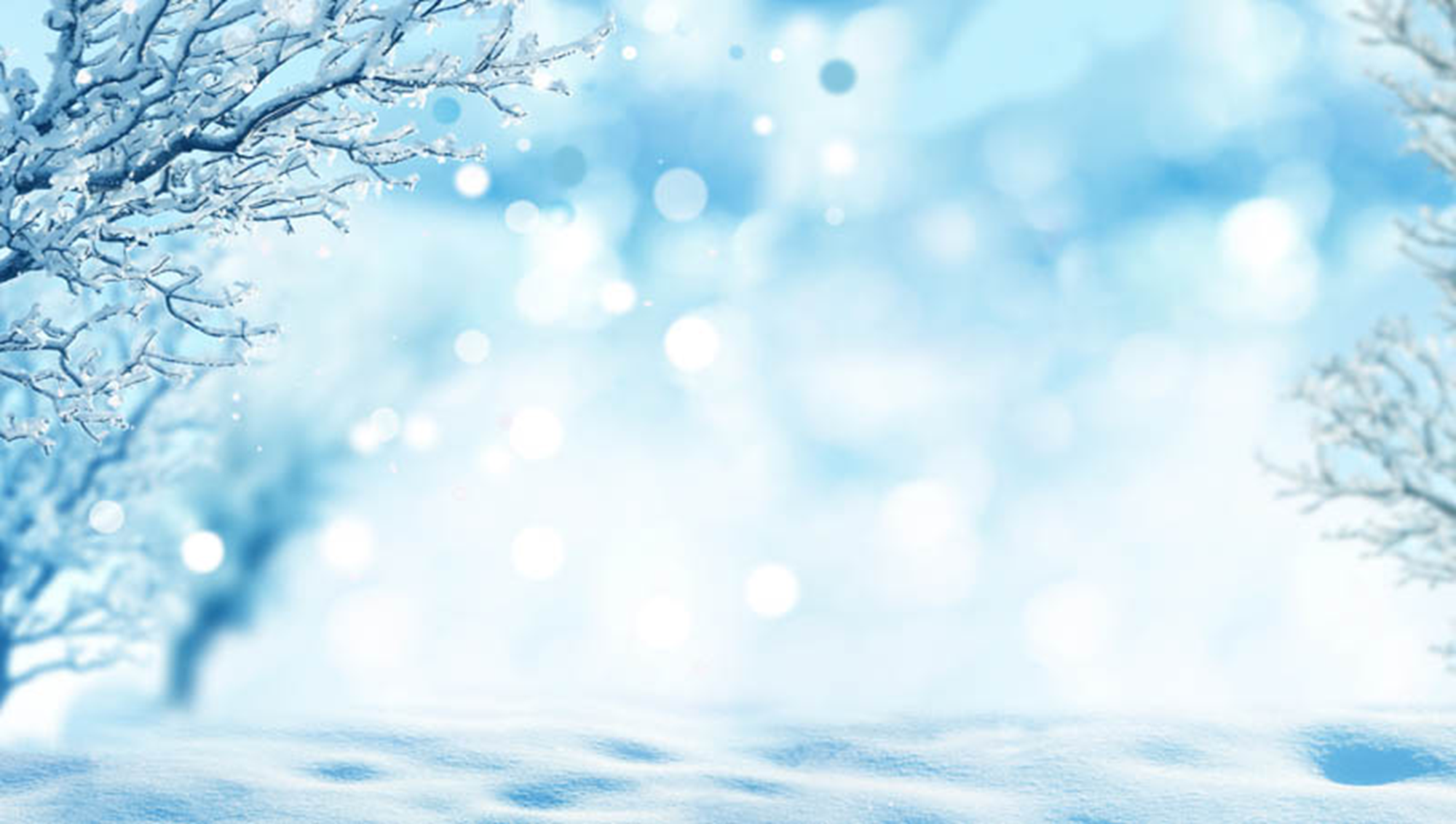 Зевака, забияка, левша, 
                    сладкоежка.
Одушевлённые и 
неодушевлённые имена 
существительные.
Солнце, каток, горка, 
север, белка, озеро, медведь, 
снегирь.
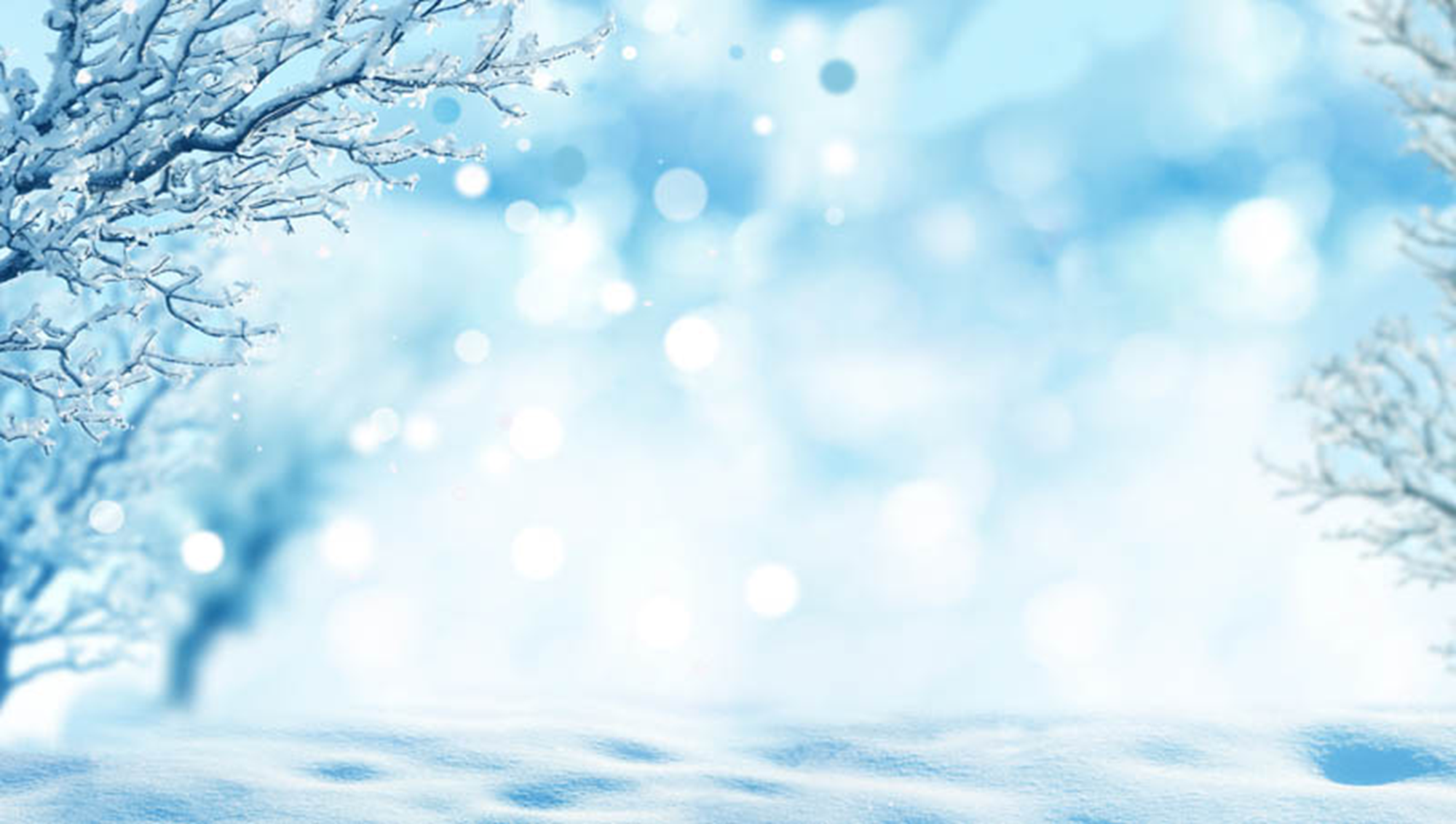 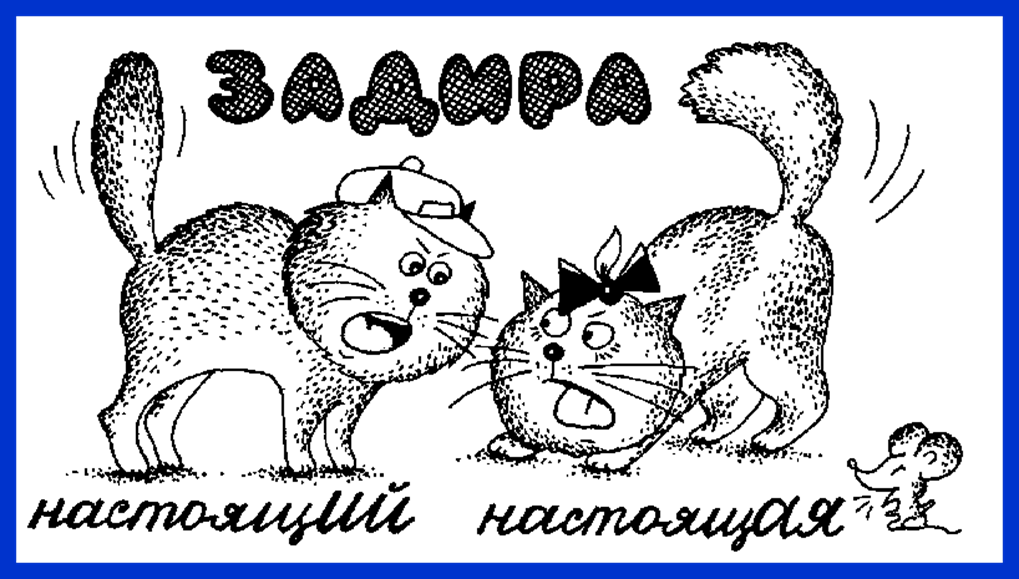 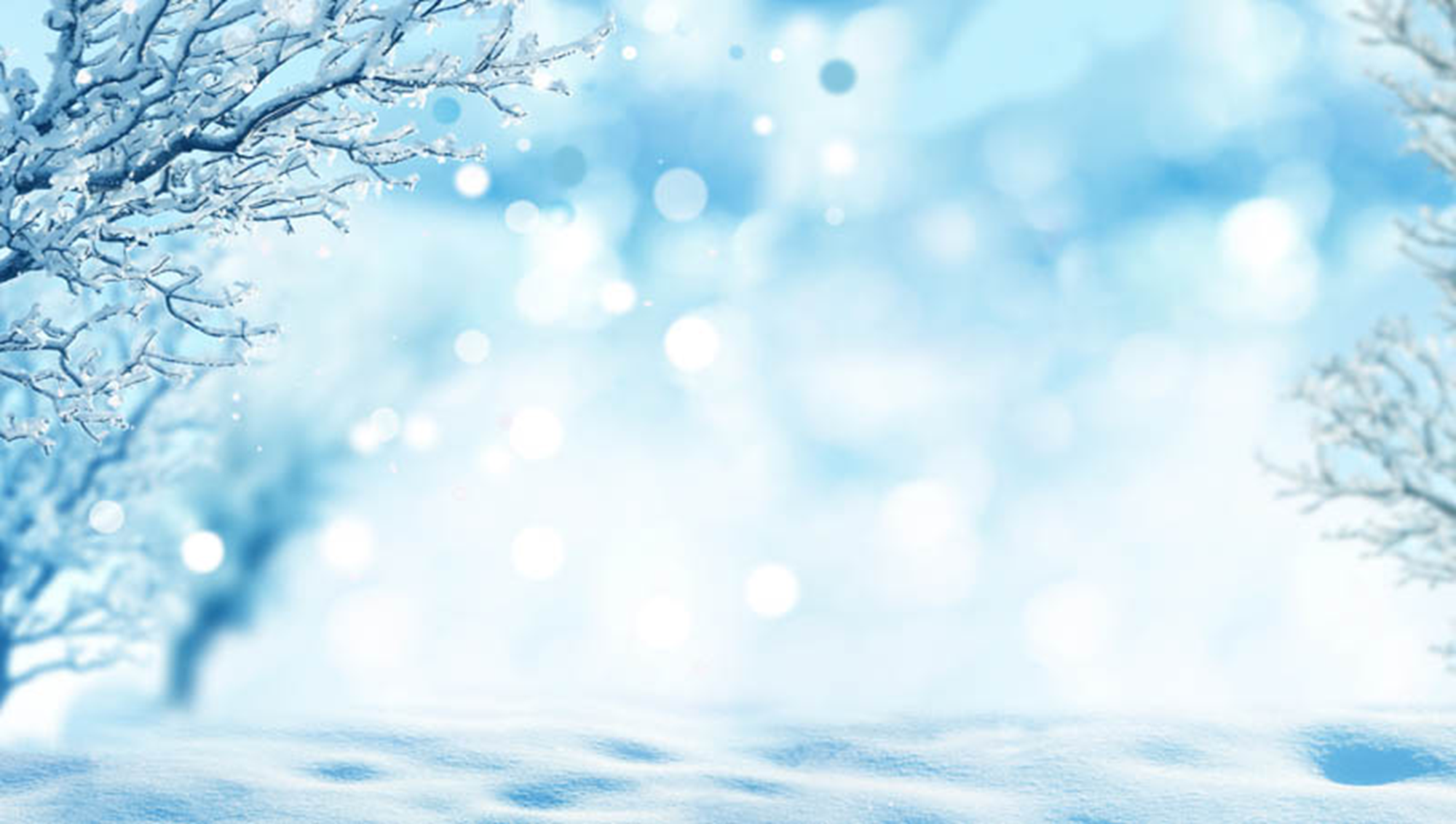 Число имён 
существительных.
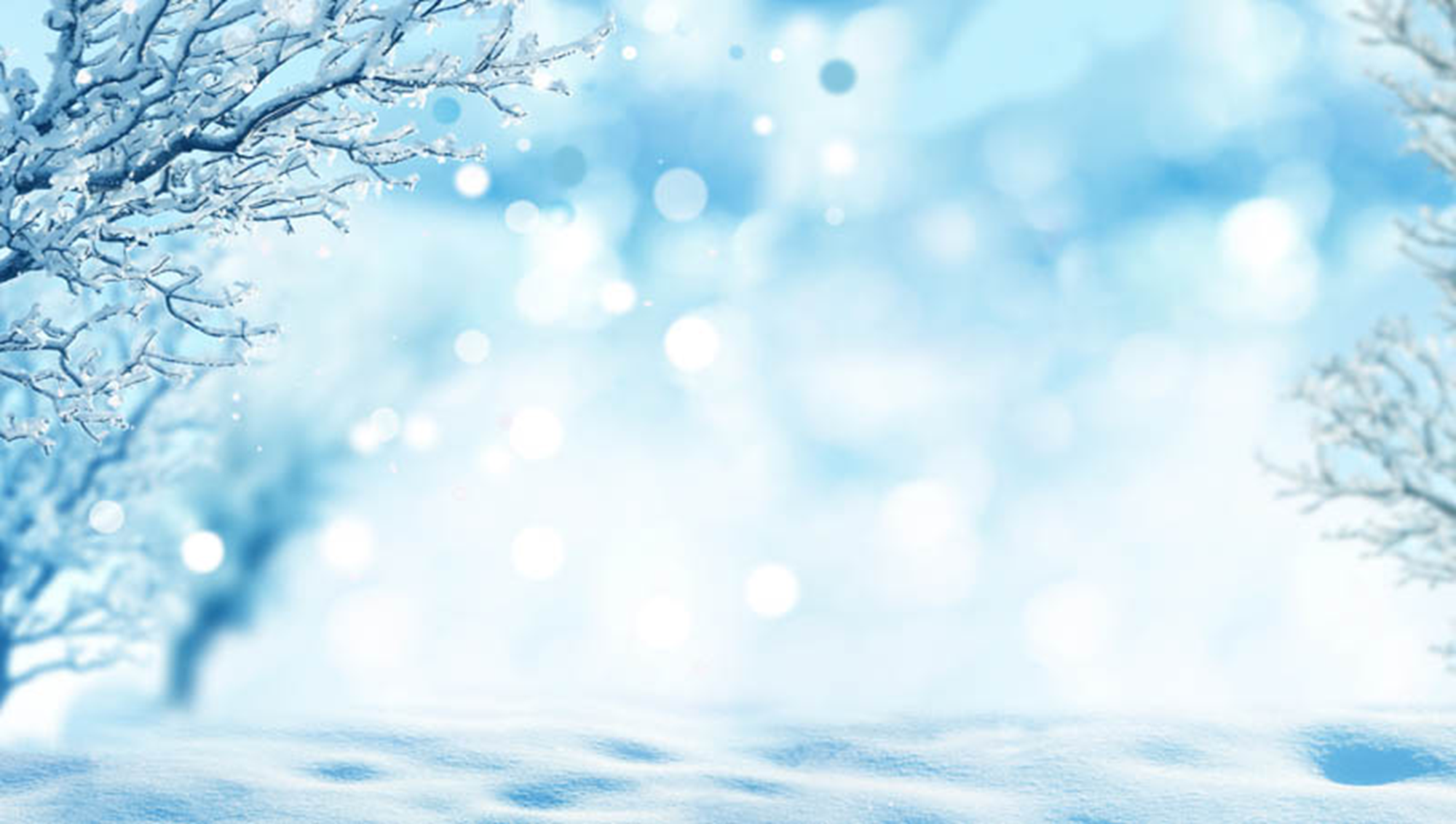 Поставьте слова в форму мн.ч.:
Яблоко, мёд, молоко, апельсин, груша, сок, лимон.
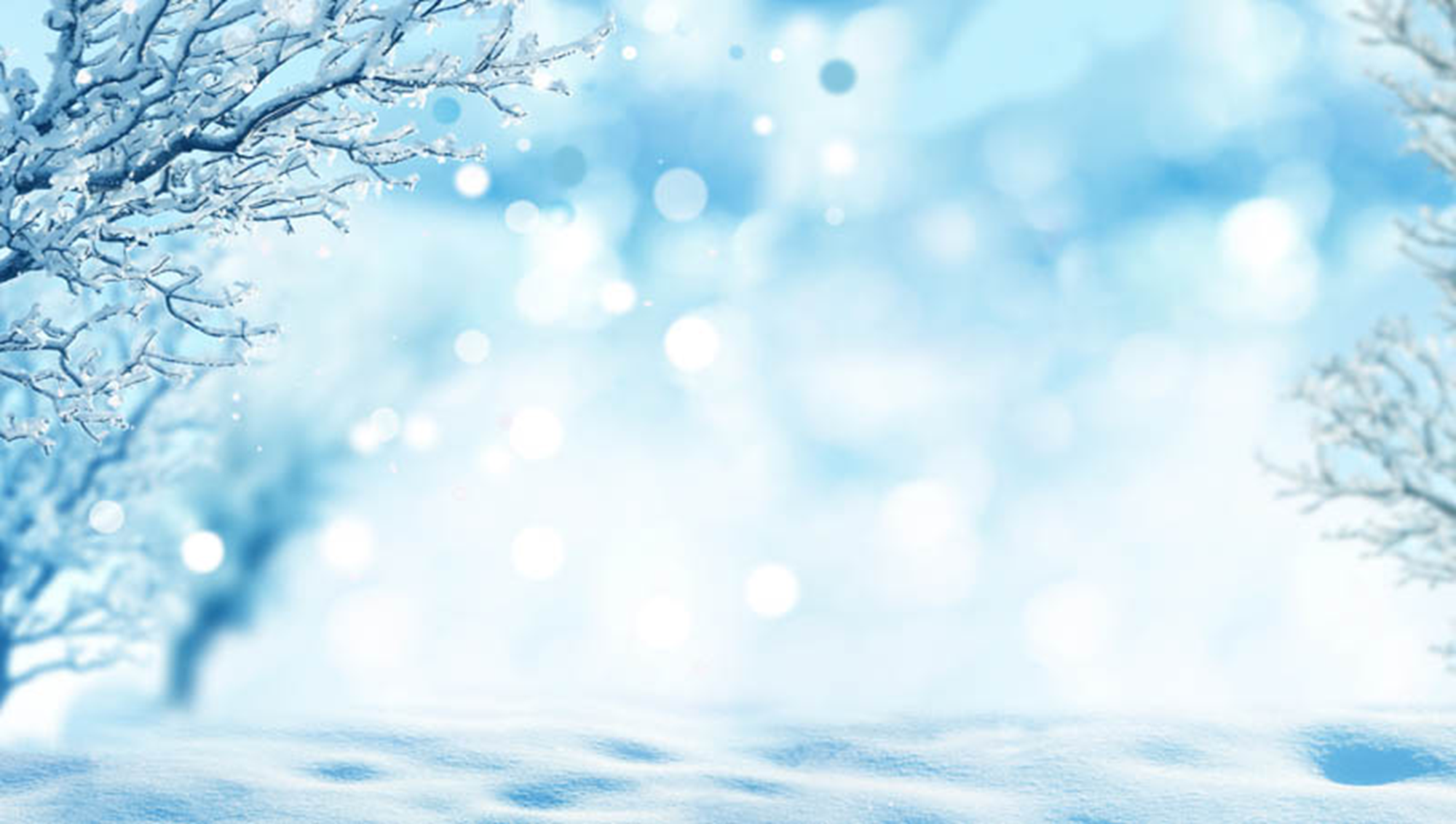 Падежи и склонение 
имён существительных.
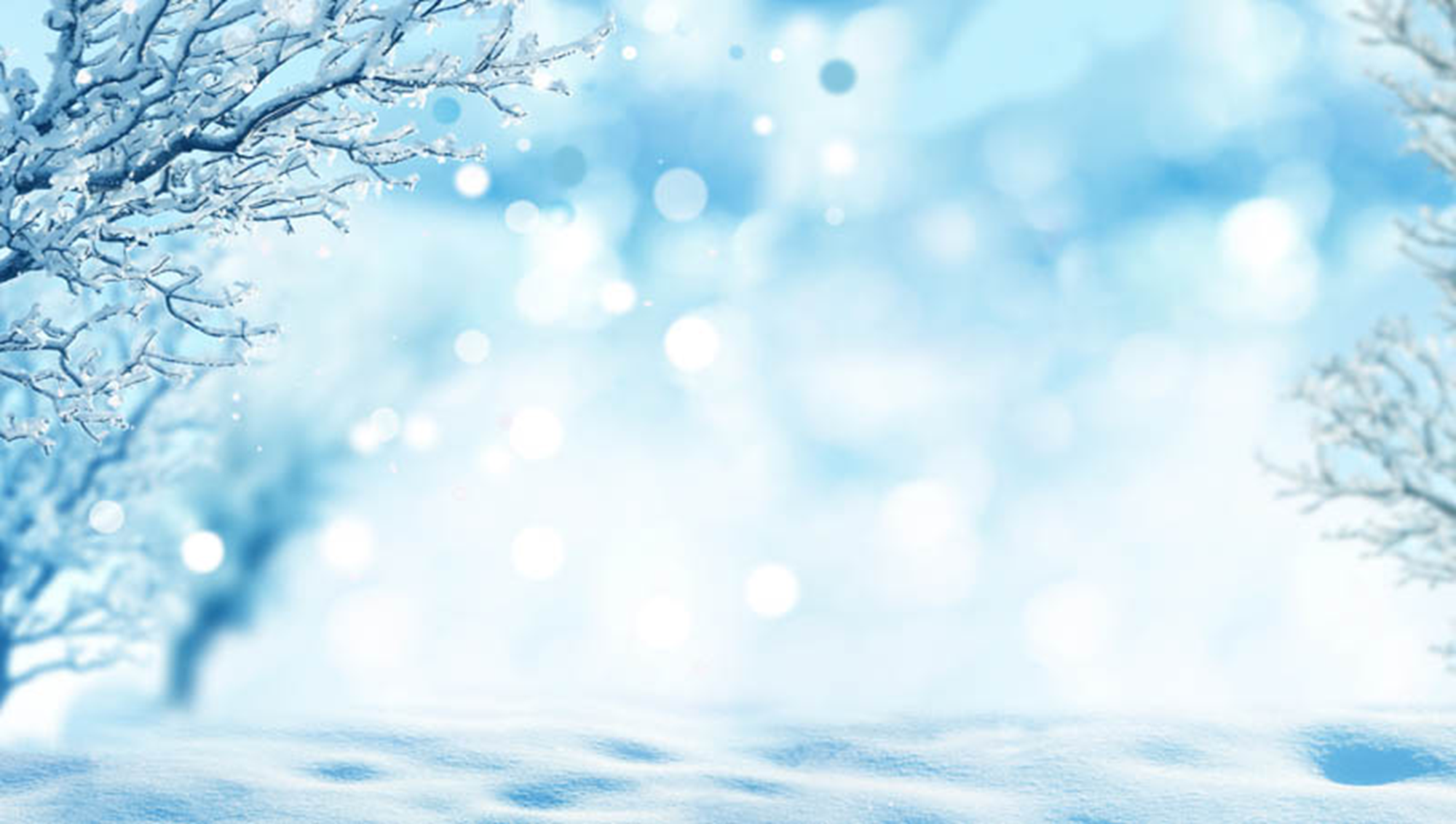 1. на теплоходи 
2. на лошади
3. с тропинке
4. о соседе
5. по площади
6. на мебели
7. в городи
8. к пристани
9. в рощи
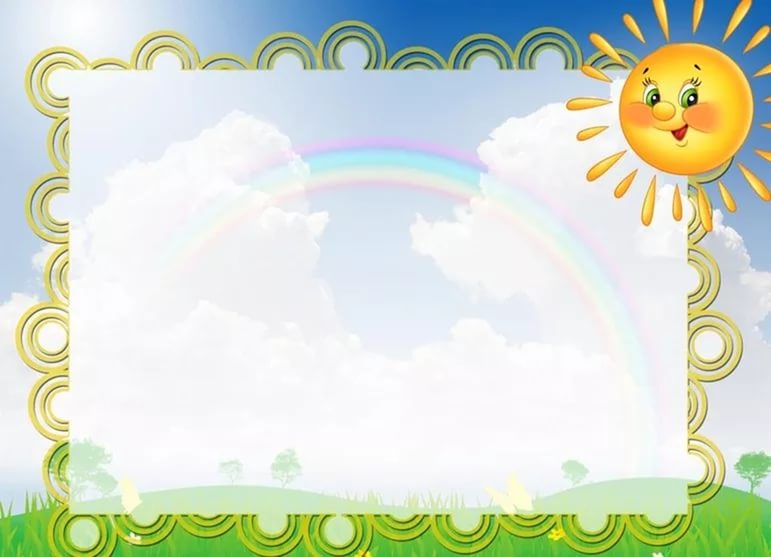 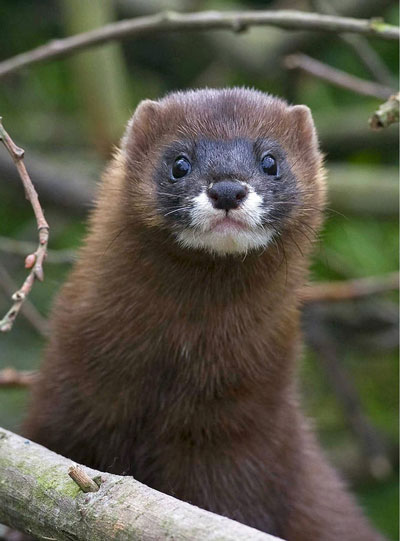 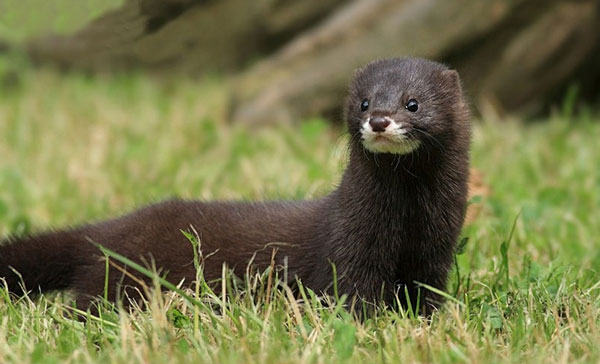 Небольшой хищный зверек европейская норка занесен в Красную книгу.
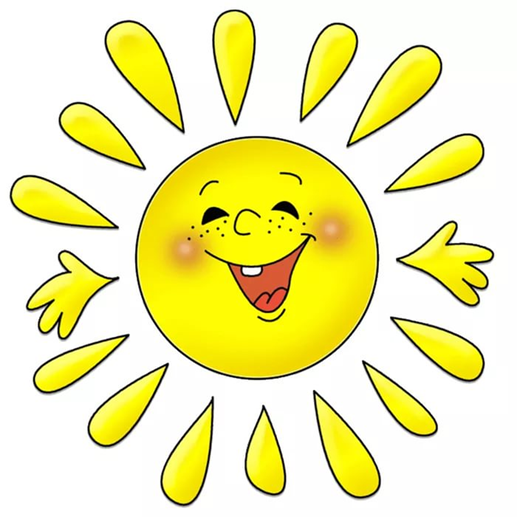 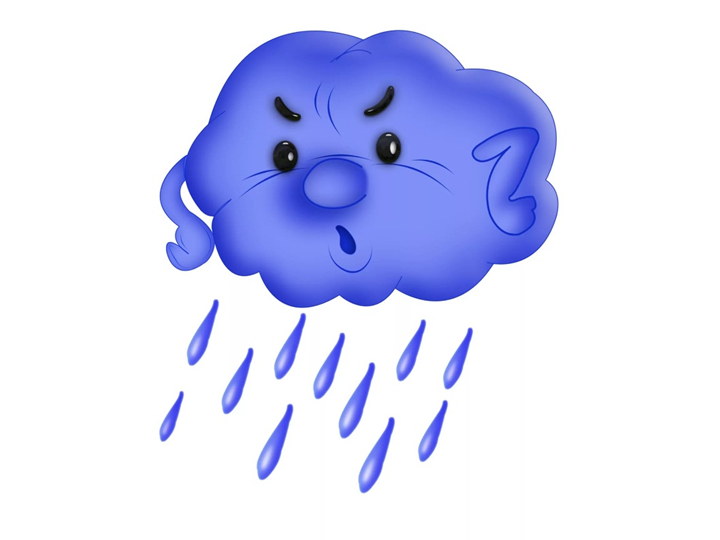 «Солнышко» – мне всё удалось,
«Солнышко и тучка» – мне не всё удалось,
«Тучка» – у меня ничего не получилось.